NYCBC 北約 (華人) 浸信會主日學
以斯帖記研讀 (L6)
智慧與勇氣
七：1 – 八：9
經文結構：
以斯帖向王揭發哈曼的陰謀 （七：1 - 4）
以斯帖指認哈曼，王將哈曼處死 （七：5 - 14）
王將哈曼的財產賜給以斯帖，將他的官位賜給末底改 （八：1 - 2）
以斯帖再次求王，救猶太人脫離哈曼所建議不能廢除的諭旨 （八：3 - 6）
王淮以斯帖和末底改擬寫和頒布新諭旨 （八：7 - 9）
經文：
7 : 1 王 帶 著 哈 曼 來 赴 王 后 以 斯 帖 的 筵 席 。2 這 第 二 次 在 酒 席 筵 前 ， 王 又 問 以 斯 帖 說 ： 「 王 后 以 斯 帖 啊 ， 你 要 甚 麼 ， 我 必 賜 給 你 ； 你 求 甚 麼 ， 就 是 國 的 一 半 也 必 為 你 成 就 。 」3 王 后 以 斯 帖 回 答 說 ： 我 若 在 王 眼 前 蒙 恩 ， 王 若 以 為 美 ， 我 所 願 的 ， 是 願 王 將 我 的 性 命 賜 給 我 ； 我 所 求 的 ， 是 求 王 將 我 的 本 族 賜 給 我 。4 因 我 和 我 的 本 族 被 賣 了 ， 要 剪 除 殺 戮 滅 絕 我 們 。 我 們 若 被 賣 為 奴 為 婢 ， 我 也 閉 口 不 言 ； 但 王 的 損 失 ， 敵 人 萬 不 能 補 足 。 」
以斯帖為什麼在第二次筵席才提出請求？
以斯帖要在適當的時候才提出請求
在第一次筵席，以斯帖判定時機尚未成熟，所以請王帶著哈曼再度赴宴
同時，以斯帖未說明請求，在王心裡亦成了一個懸疑，激發王的好奇心
在第二次的筵席，以斯帖等到王第三次向她說出恩言，確定王悅納她，才提出請求。
3 – 4節以斯帖的回話，怎樣顯出她的智慧？
以斯帖首先動之以情，再訴之以理
她就著王的恩言，就勢帶出請求；前設是她相信王若愛她，必不會容她被殺
其次，她說明因為有人要滅她的本族，她也必遭池漁之殃而被殺
3 – 4節以斯帖的回話，怎樣顯出她的智慧？
以斯帖知道要控告哈曼，就必牽涉亞哈隨魯王，所以她用 「被賣了」以避免提及亞哈隨魯王
第四節， 「王 的 損 失 ， 敵 人 萬 不 能 補 足 」以斯帖要說明：若因猶太人被滅，自己被殊連，這必定是王的損失，這說話亦指出猶太人並非王的仇敵。故此要滅猶太族的，才是王的敵人。
經文：
5 亞 哈 隨 魯 王 問 王 后 以 斯 帖 說 ： 「 擅 敢 起 意 如 此 行 的 是 誰 ？ 這 人 在 哪 裡 呢 ？ 」6 以 斯 帖 說 ： 「 仇 人 敵 人 就 是 這 惡 人 哈 曼 ！ 」 哈 曼 在 王 和 王 后 面 前 就 甚 驚 惶 。7 王 便 大 怒 ， 起 來 離 開 酒 席 往 御 園 去 了 。 哈 曼 見 王 定 意 要 加 罪 與 他 ， 就 起 來 ， 求 王 后 以 斯 帖 救 命 。
經文：
8 王 從 御 園 回 到 酒 席 之 處 ， 見 哈 曼 伏 在 以 斯 帖 所 靠 的 榻 上 ； 王 說 ： 「 他 竟 敢 在 宮 內 、 在 我 面 前 凌 辱 王 后 嗎 ？ 」 這 話 一 出 王 口 ， 人 就 蒙 了 哈 曼 的 臉 。9 伺 候 王 的 一 個 太 監 名 叫 哈 波 拿 ， 說 ： 「 哈 曼 為 那 救 王 有 功 的 末 底 改 做 了 五 丈 高 的 木 架 ， 現 今 立 在 哈 曼 家 裡 。 」 王 說 ： 「 把 哈 曼 掛 在 其 上 。 」10 於 是 人 將 哈 曼 掛 在 他 為 末 底 改 所 預 備 的 木 架 上 。 王 的 忿 怒 這 才 止 息 。
以斯帖為何不直接指出哈曼，而是待王問起才說？這做法與那個舊約故事相似？
以斯帖進言的方法，有點像拿單進諫大衛的做法。
當亞哈隨魯王從以斯帖處聽到有人要殺害王后，立刻大怒。
以斯帖為何不直接指出哈曼，而是待王問起才說？這做法與那個舊約故事相似？
當以斯帖指認哈曼就是元兇後，王頓時明白哈曼要滅盡的民族包括王后
亞哈隨魯王頓時明白哈曼乃是公報私仇，無益於王
亞哈隨魯王為何說哈曼凌辱王后？
塌能指塌椅，不是床塌。古人用餐，習慣半座半躺。
根據波斯后宮的規矩，即使有旁人在場，一個男人必須與王的后妃保持七步以上距離。
哈曼被蒙臉是什麼意思？太監哈波拿的說話有什麼含意？
蒙臉是預備行死刑的犯人
哈波拿強調末底改救王有功，意即映射哈曼與末底改為敵即是站在敵人的一方，同情預備行刺王的人
哈波拿的說話給了亞哈隨魯王治哈曼死罪的理由
事實上，有古代譯本說哈曼是按叛國罪被處死
經文
8: 1 當 日 ， 亞 哈 隨 魯 王 把 猶 大 人 仇 敵 哈 曼 的 家 產 賜 給 王 后 以 斯 帖 。 末 底 改 也 來 到 王 面 前 ， 因 為 以 斯 帖 已 經 告 訴 王 ， 末 底 改 是 她 的 親 屬 。2 王 摘 下 自 己 的 戒 指 ， 就 是 從 哈 曼 追 回 的 ， 給 了 末 底 改 。 以 斯 帖 派 末 底 改 管 理 哈 曼 的 家 產 。3 以 斯 帖 又 俯 伏 在 王 腳 前 ， 流 淚 哀 告 ， 求 他 除 掉 亞 甲 族 哈 曼 害 猶 大 人 的 惡 謀 。
經文：
8: 4 王 向 以 斯 帖 伸 出 金 杖 ； 以 斯 帖 就 起 來 ， 站 在 王 前 ，5 說 ： 亞 甲 族 哈 米 大 他 的 兒 子 哈 曼 設 謀 傳 旨 ， 要 殺 滅 在 王 各 省 的 猶 大 人 。 現 今 王 若 願 意 ， 我 若 在 王 眼 前 蒙 恩 ， 王 若 以 為 美 ， 若 喜 悅 我 ， 請 王 另 下 旨 意 ， 廢 除 哈 曼 所 傳 的 那 旨 意 。6 我 何 忍 見 我 本 族 的 人 受 害 ？ 何 忍 見 我 同 宗 的 人 被 滅 呢 ？ 」
四個 「若」字，突顯了以斯帖這次請求是訴之以情，而不是訴之以理
8: 7 亞 哈 隨 魯 王 對 王 后 以 斯 帖 和 猶 大 人 末 底 改 說 ： 「 因 哈 曼 要 下 手 害 猶 大 人 ， 我 已 將 他 的 家 產 賜 給 以 斯 帖 ， 人 也 將 哈 曼 掛 在 木 架 上 。8 現 在 你 們 可 以 隨 意 奉 王 的 名 寫 諭 旨 給 猶 大 人 ， 用 王 的 戒 指 蓋 印 ； 因 為 奉 王 名 所 寫 、 用 王 戒 指 蓋 印 的 諭 旨 ， 人 都 不 能 廢 除 。 」
8: 9 三 月 ， 就 是 西 彎 月 二 十 三 日 ， 將 王 的 書 記 召 來 ， 按 著 末 底 改 所 吩 咐 的 ， 用 各 省 的 文 字 、 各 族 的 方 言 ， 並 猶 大 人 的 文 字 方 言 寫 諭 旨 ， 傳 給 那 從 印 度 直 到 古 實 一 百 二 十 七 省 的 猶 大 人 和 總 督 省 長 首 領 。
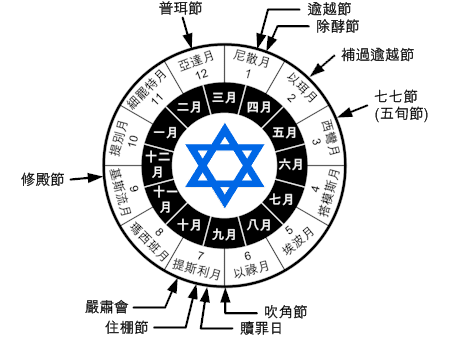 [Speaker Notes: 猶太曆一般認為是在西元前359年由希勒爾二世的學者所制定。當時猶太人受波斯帝國統治。猶太帝國約於BC586亡於巴比倫後而成為巴比倫之囚，在受巴比倫的文化影響下，所制定的正式曆法揉合了巴比倫曆的太陽計法。制定出來的猶太曆在每19年加入7個閏年的計法（雖兩曆置閏位置有異），連每個月份的名稱都與巴比倫曆近似。
以往猶太曆是根據月亮週期而定，在吸收了巴比倫曆的太陽計法後，猶太曆的月份就按月亮計算，而年份就按太陽計算，結果就成為一套陰陽合曆的曆法。全世界的猶太教徒都依據猶太曆計算猶太教的節日]
哈曼第一道請旨是在正月十三日
末底改所頒的旨是在西彎月廿三日
中間相約七十日，這有可能象徵以色列民被擄七十年
哈曼本要滅絕猶太人的日子是亞達月十二日
從西彎月廿三日到亞達月十二日，中間有七個月之多，這可看出神的恩典
生命反思
諫言的技巧
勇氣與智慧
等候神的時間